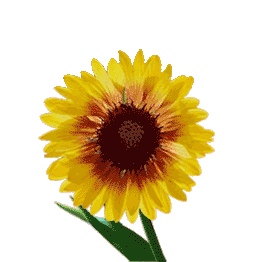 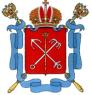 ПРАВИТЕЛЬСТВО САНКТ-ПЕТЕРБУРГА
КОМИТЕТ ПО ОБРАЗОВАНИЮ
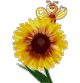 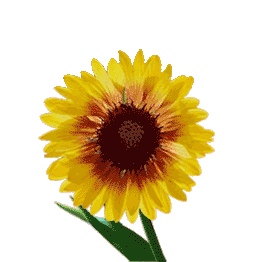 Государственное бюджетное общеобразовательное учреждение
средняя общеобразовательная школа № 518
Выборгского района Санкт-Петербурга
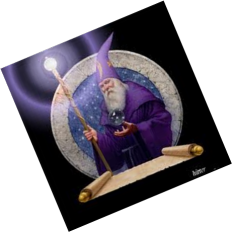 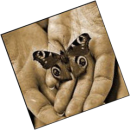 Всё в твоих руках
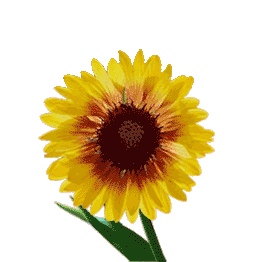 Пыркина Юлия Васильевна
учитель начальных классов
Электронный адрес: qw111_er@mail.ru
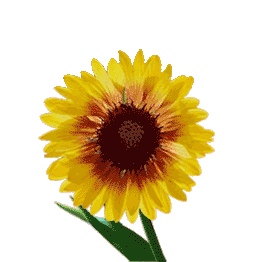 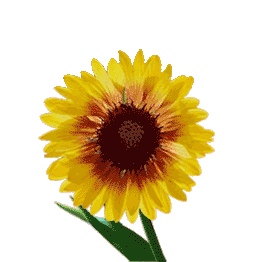 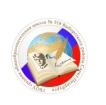 Попробуем пообщаться…
1 пара – «поговорить» на одну из двух тем, используя только слова
«Урок музыки», « Урок физической культуры».
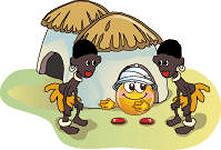 2
Попробуем пообщаться…
2 пара – построить диалог на тему «На перемене» или « После уроков», используя только словосочетания
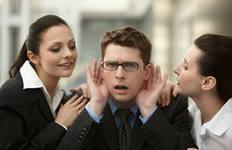 3
Попробуем пообщаться…
3 пара – пообщаться на тему « В школьной столовой», используя только предложения
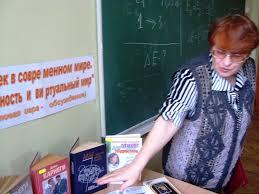 4
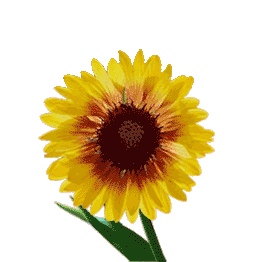 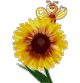 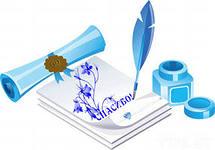 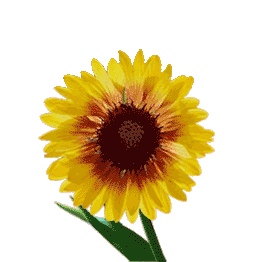 Предложение
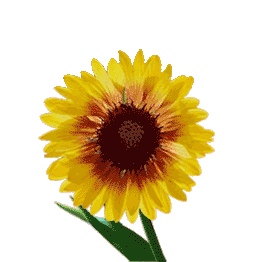 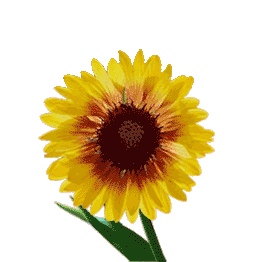 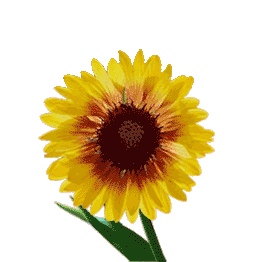 Продолжить предложение…
Я буду изучать тему « Предложение», чтобы…
30.05.2014
http://aida.ucoz.ru
6
Цель урока:
закрепить знания о предложении, видах предложений;
развивать навыки синтаксического разбора;
проверить знания о словосочетании в предложении;
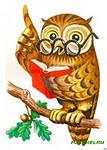 7
Предложение
По цели высказывания
повествовательные
побудительные
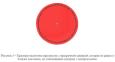 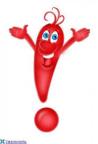 вопросительные
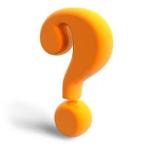 8
Предложение
По интонации голоса
восклицательное
невосклицательное
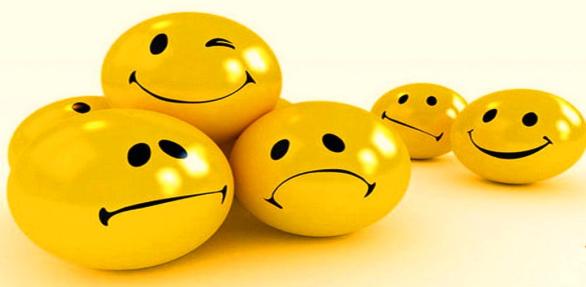 9
Предложение
По наличию главных членов
двусоставные
односоставные
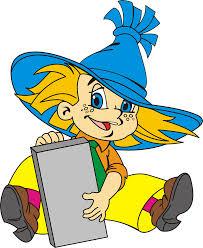 10
Предложение
По наличию второстепенных членов
распространённые
нераспространённые
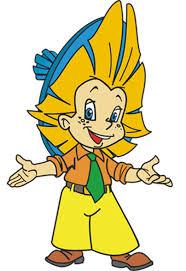 11
Предложение
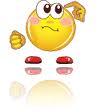 простое
сложное
Одна грамматическая основа
Две и более грамматических основ
12
Появились тучи.Из-за горизонта появились тучи.
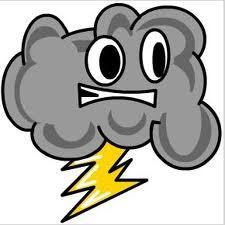 13
Весёлая физминутка
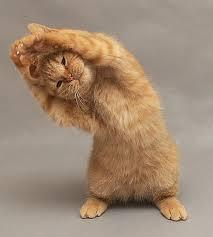 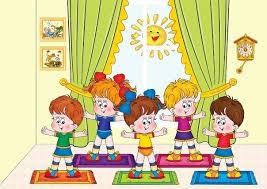 14
Танцуют все!
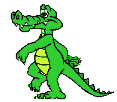 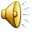 Руки согнуты в локтях, 
качаем головой и двигаем телом
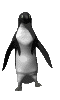 Танцуют все!
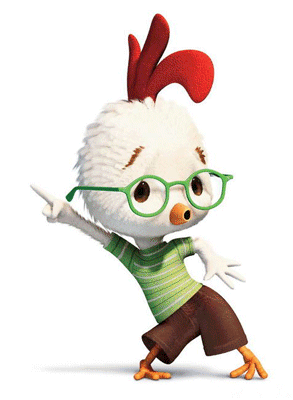 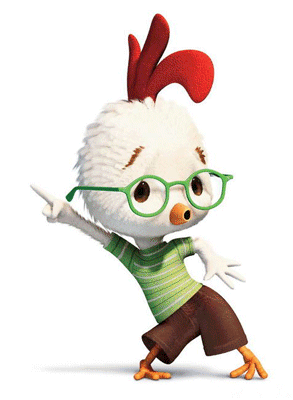 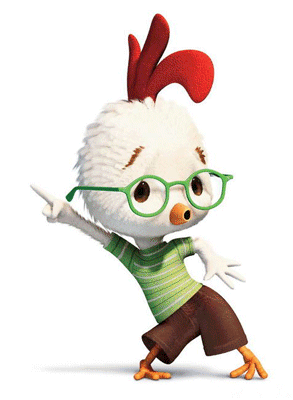 Возьми соседа за руки
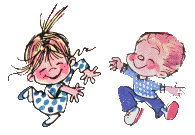 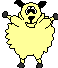 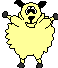 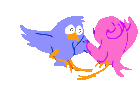 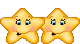 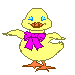 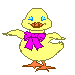 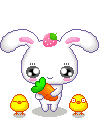 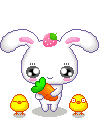 Делай,  как мы!
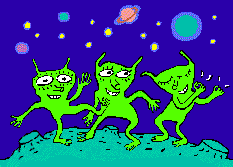 А теперь, как я!
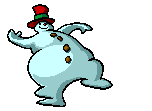 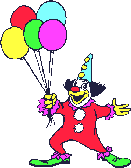 Шарик появился – скок!
Шарик лопнул – хлоп, хлоп!
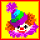 Ребята, берегите здоровье!
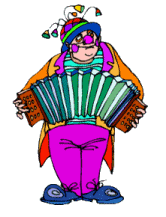 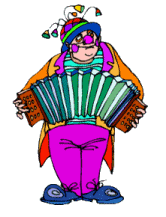 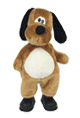 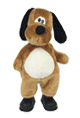 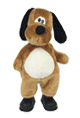 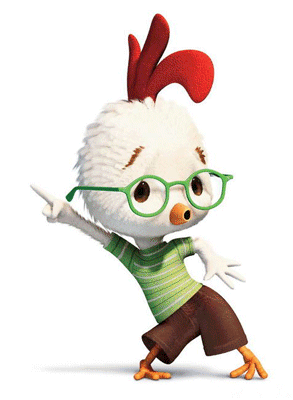 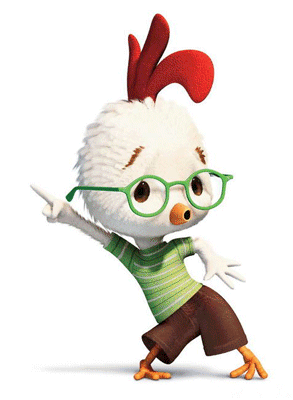 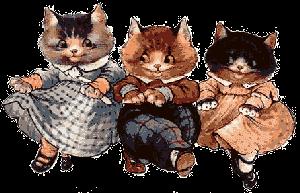 30.05.2014
http://aida.ucoz.ru
23
До свидания!
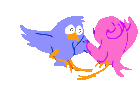 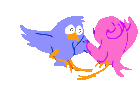 Соотнеси предложения к схемам.
Наконец-то пришла весна.
 Лес проснулся, всё теплее греет ласковое солнце.
Снег растаял, и побежала талая вода.
Птицы возвращаются в тёплые края.
Мы увидели, что появились первые цветы.
                                                               ,и
                                                              
                                                               ,

                                                     , что
25
Укажите распространённые предложения
1. Гости приезжают?
2. К нам завтра приезжают гости.
3. Дом с огородом.
4. Наступила осень.
5. Я проснулся и позавтракал.
6. Я вижу землю!
7. Журнал принёс мой брат.
8. Он был моим товарищем.
2,6,7,8 – распространённые предложения
26
Самостоятельная работа
«3»
«4»
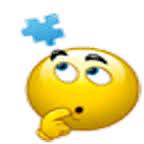 «5»
30.05.2014
http://aida.ucoz.ru
27
Рефлексия
Передайте своё настроение на уроке одним предложением.
Оцените свои знания в оценочных листах.
Составьте синквейн к нашей теме.
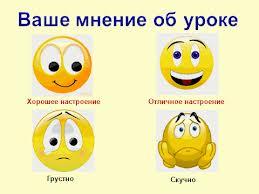 28
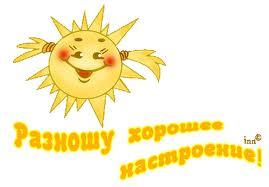 29